How to share course management links in DCO II
Login to 
www.dcocloud.org
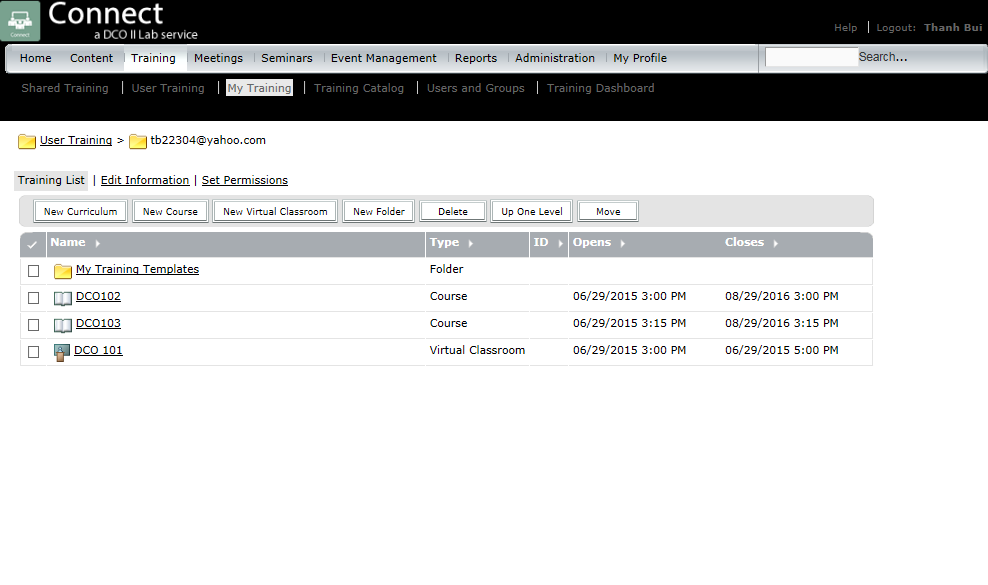 Go to your courses
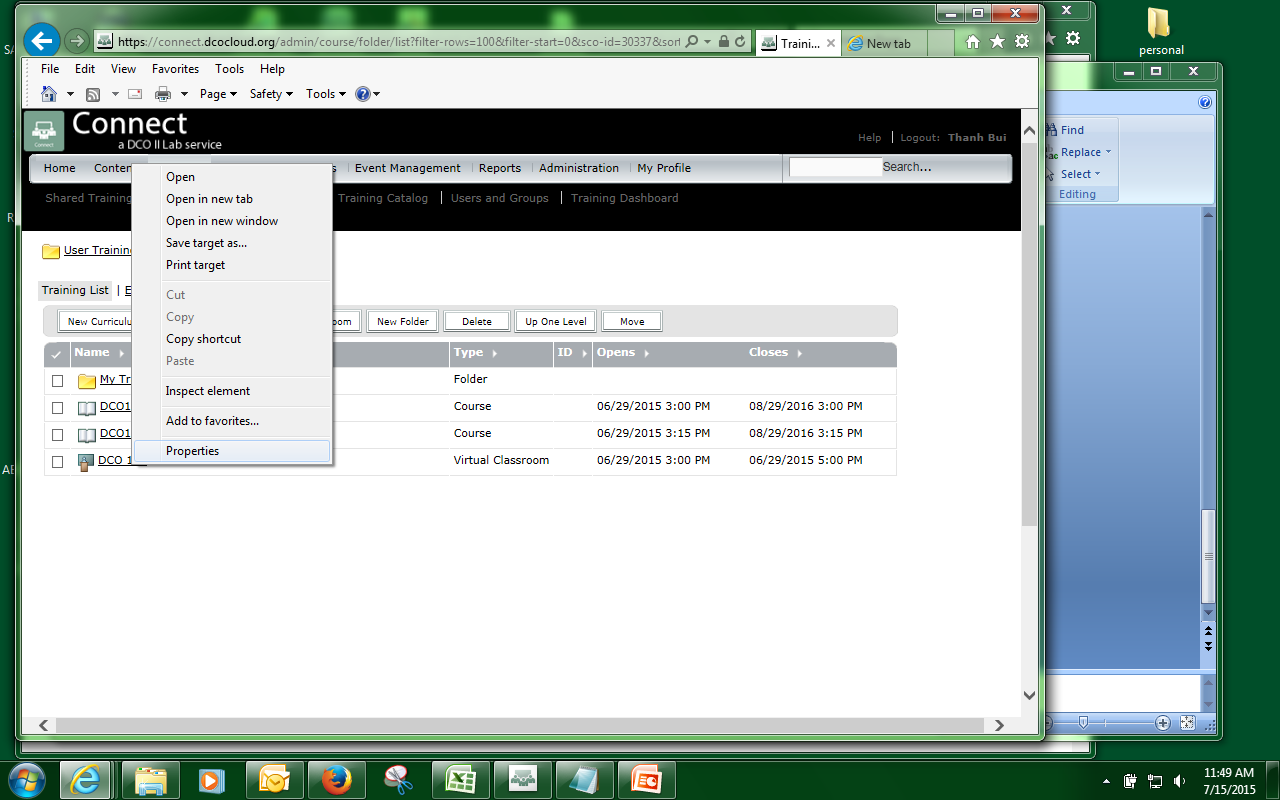 Right Click on the course title  to copy shortcut, then paste  it to your email to  your email.
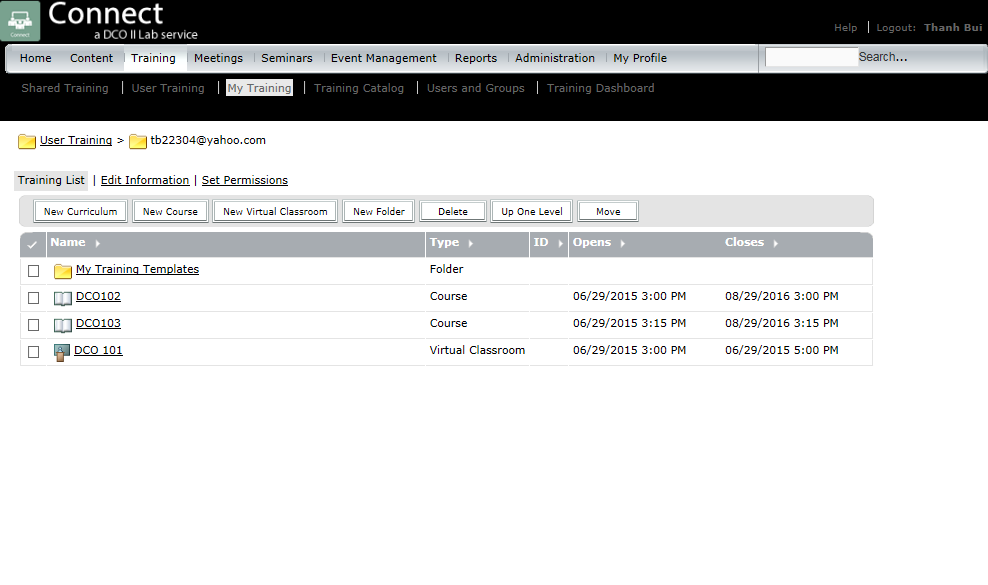 Click on Set permissions ,  then find and add all staff members to your list, including all duplicates